PLANTS
EDIBLE PARTS
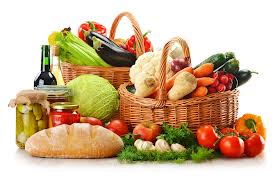 EDIBLE
MEANS SOMETHING YOU CAN SAFELY EAT.
EDIBLE   STEM  PARTS
CELERY
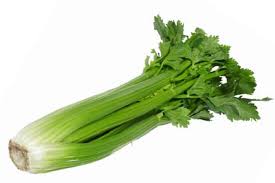 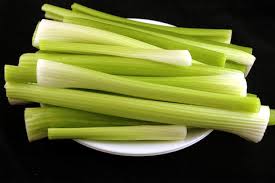 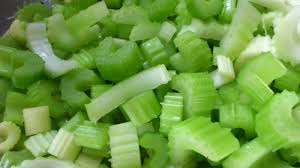 Sugar cane
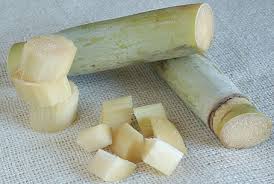 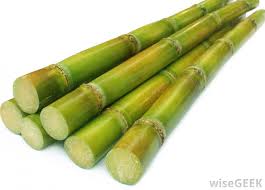 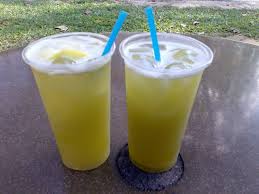 EDIBLE LEAVES
spinach
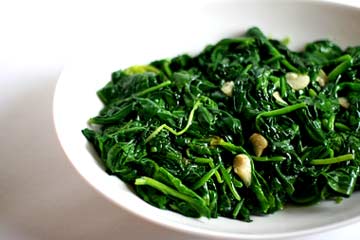 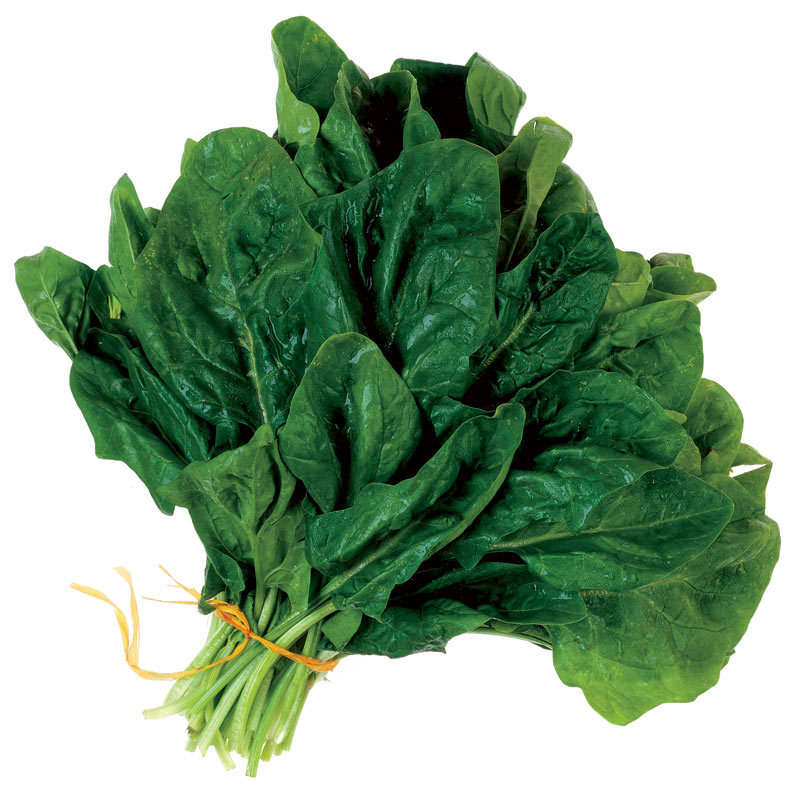 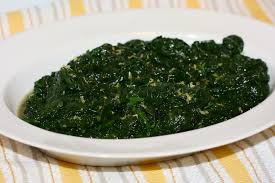 cabbage
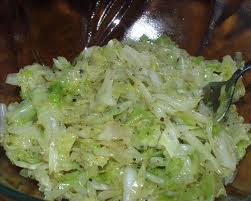 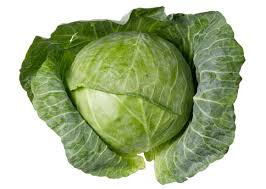 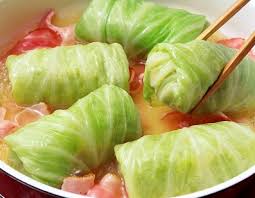 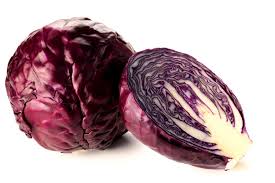 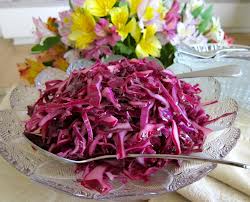 Lettuce or salad
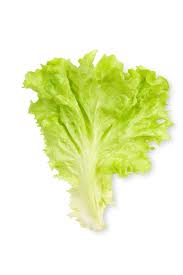 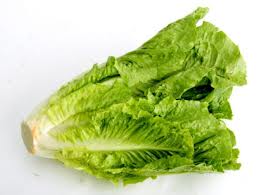 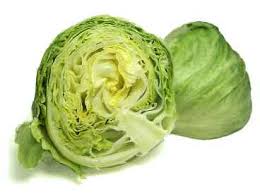 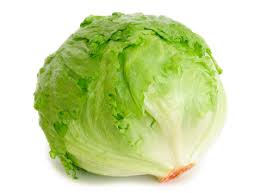 corriander
mint
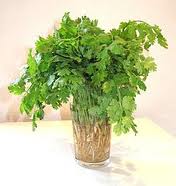 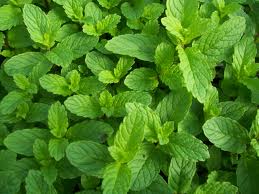 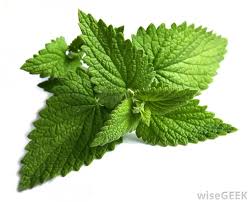 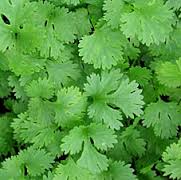 EDIBLE ROOTS
carrots
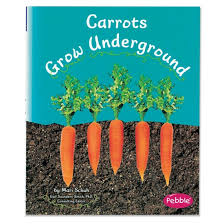 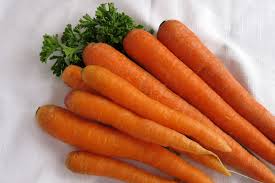 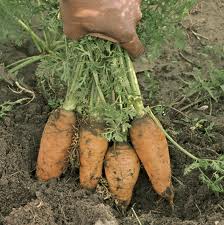 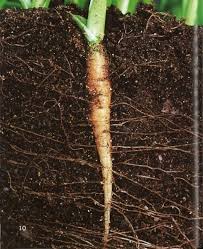 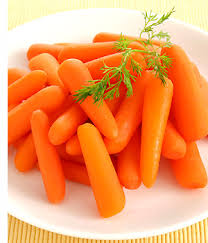 Potatoes
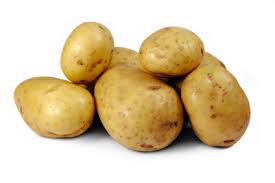 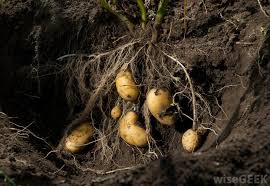 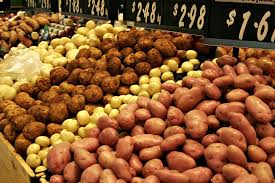 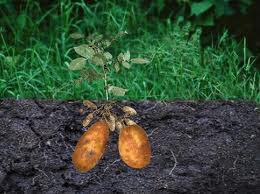 Sweet Potatoes
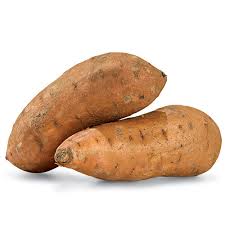 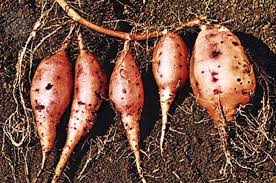 Beetroot
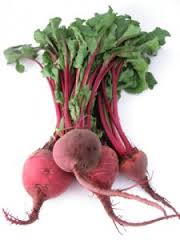 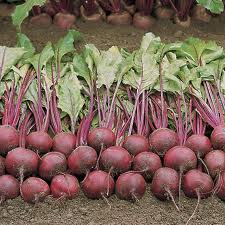 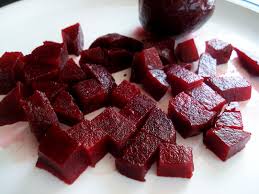 Ginger
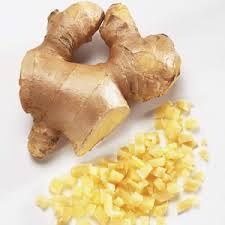 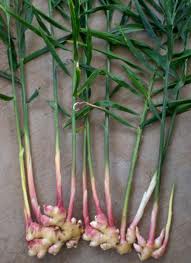 EDIBLE FLOWERS
Broccoli
Cauliflower
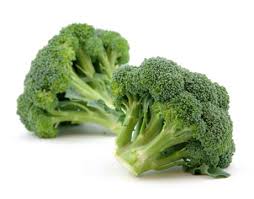 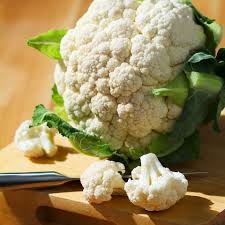 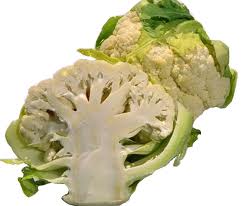 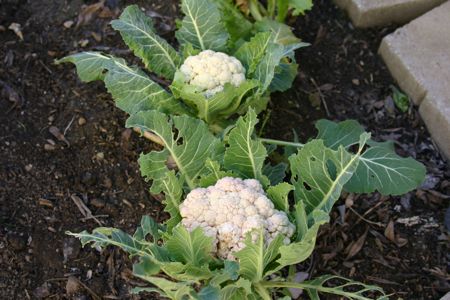 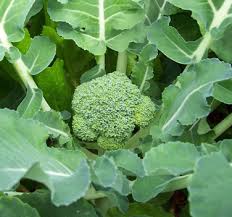